Lesson 2 Activity 2
Comparing Different Ecosystems
How does Sunny Meadows compare to real ecosystems?
Does the same pattern in size of organic carbon pools exist in other ecosystems?
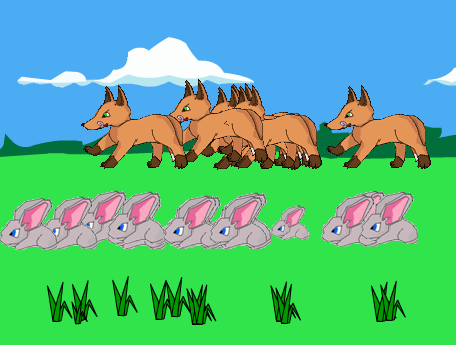 Sunny Meadows Data
Organic Carbon Pools
Carnivores organic carbon
0.1
Atmosphere CO2
We can represent the size of each organic carbon pool with numbers
2
Herbivores organic carbon
21
Producers organic carbon
Soil 
organic carbon
[Speaker Notes: Here’s another way you could look at these numbers.]
Mr. Chopp’s class data
Organic Carbon Pools
Biomass
Carnivores organic carbon
0.1
Atmosphere CO2
2
Herbivores organic carbon
21
Producers organic carbon
Soil 
organic carbon
[Speaker Notes: Here’s another way you could look at these numbers.]
Let’s look at organic carbon pools in real ecosystems
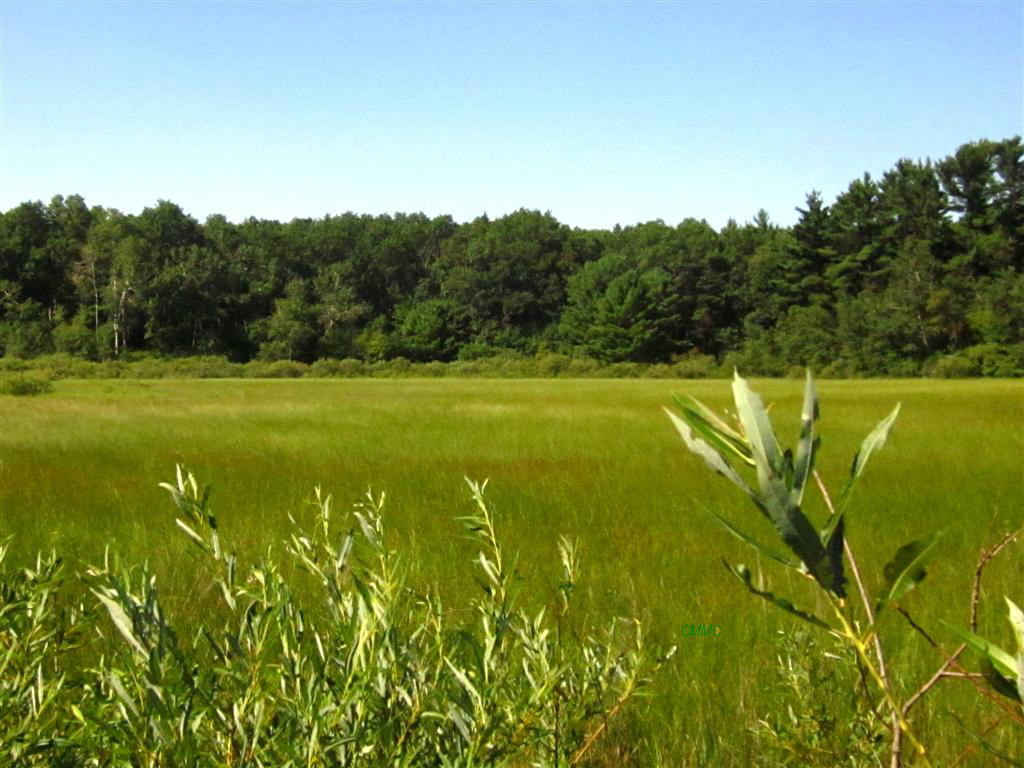 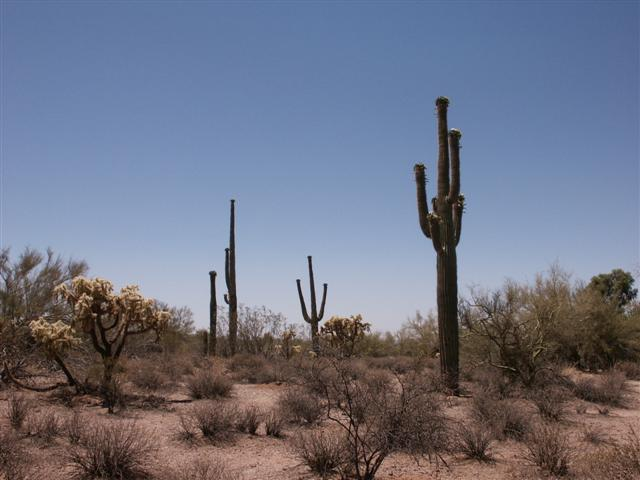 Prairie
Desert
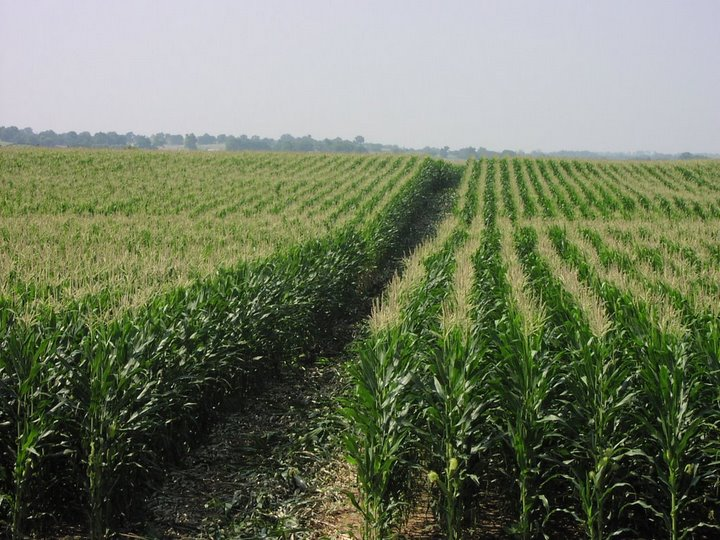 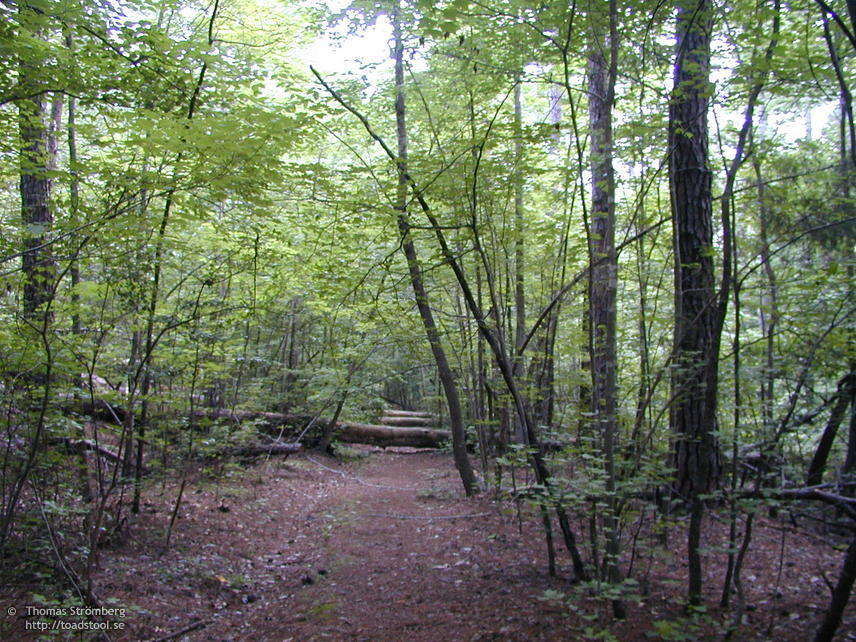 Cornfield
Forest
Which ecosystem do you think has the most organic carbon?
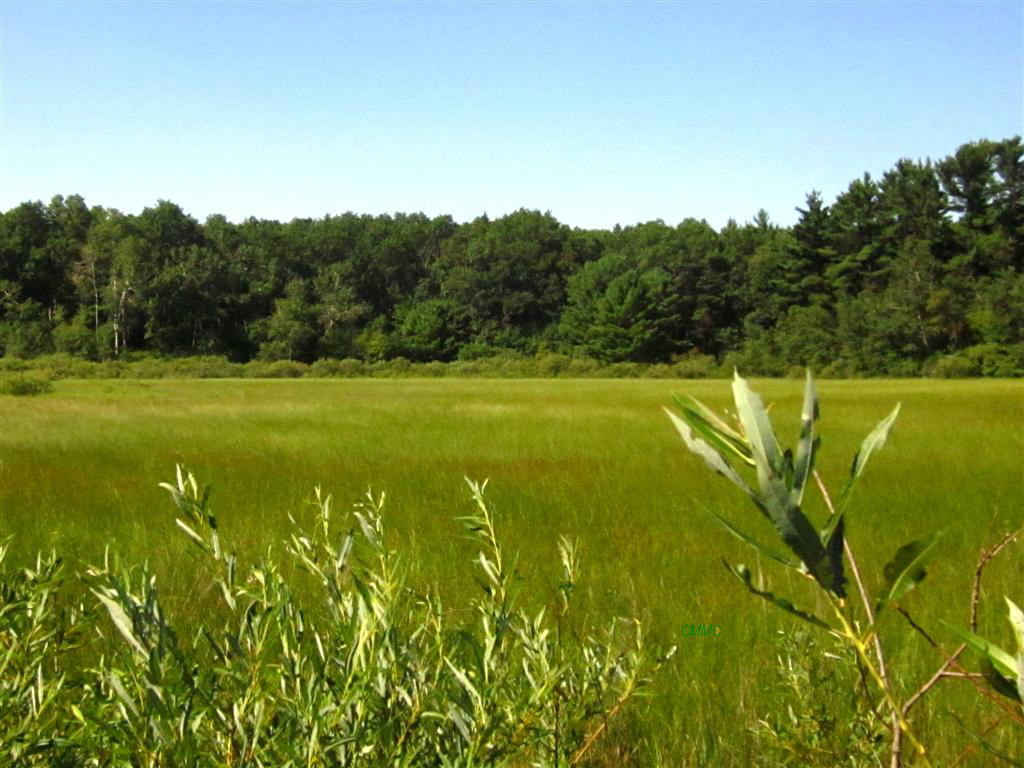 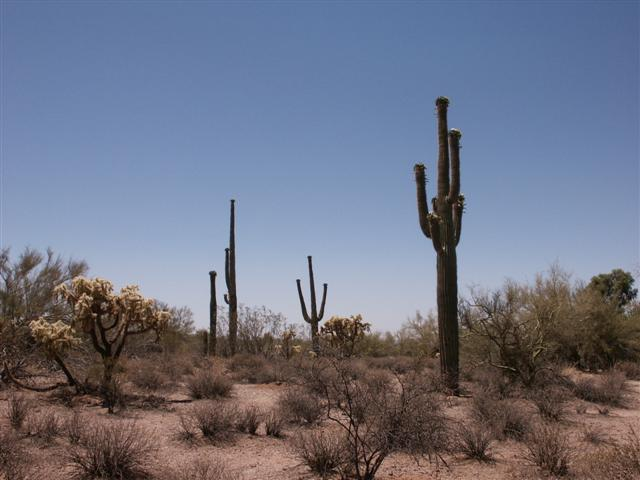 Prairie
Desert
[Speaker Notes: On the left is a forest marsh ecosystem found in the Midwest of the United States, in Michigan. On the right is a desert ecosystem found in the southwest of the United States, in Arizona. 

Desert photo: http://smolderingink.com/blog/?p=184
Marsh photo: http://plantsamazeme.blogspot.com/2011/09/newaygo.html]
Notice the pattern of organic carbon pool sizes
Carnivores organic carbon
0.1
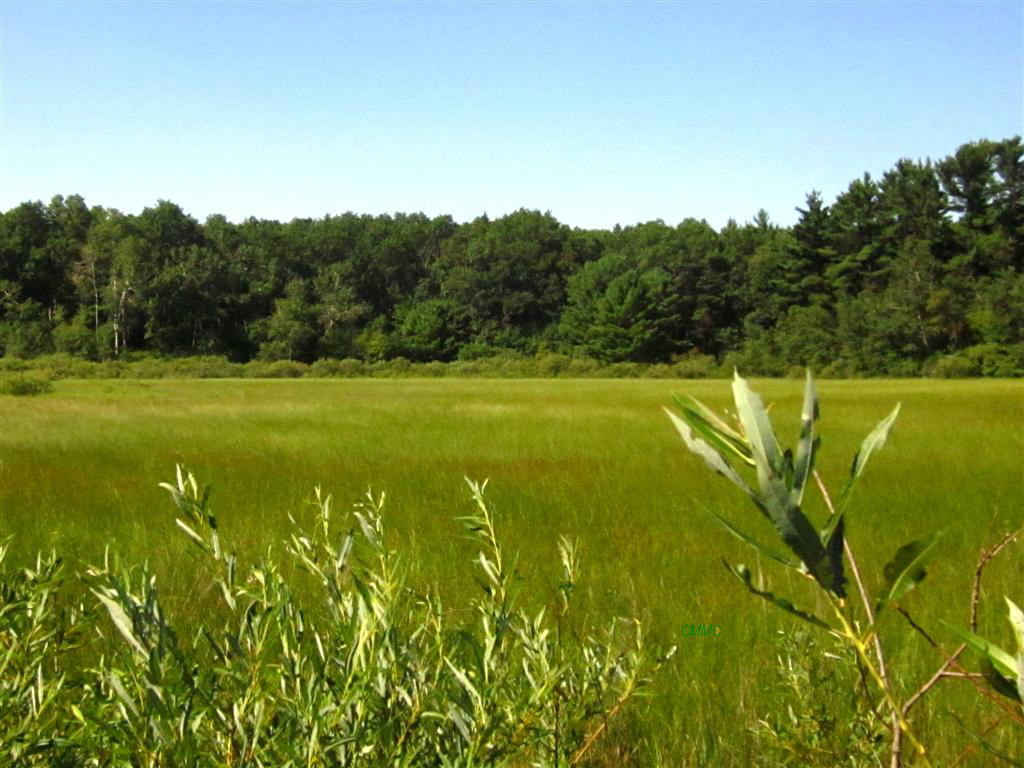 Atmosphere CO2
2
Herbivores organic carbon
30
190
Producers organic carbon
Soil 
organic carbon
Prairie
[Speaker Notes: On the left is a forest marsh ecosystem found in the Midwest of the United States, in Michigan. On the right is a desert ecosystem found in the southwest of the United States, in Arizona. 

Desert photo: http://smolderingink.com/blog/?p=184
Marsh photo: http://plantsamazeme.blogspot.com/2011/09/newaygo.html

Herbivore and Carnivore numbers are estimates. Soil organic carbon and producers were multiplied by 10 so they are easier to interpret and compare with smaller numbers.
Schlesinger “An Analysis of Global Change” pg 142.  Mean plant biomass (kg C m-2)
Desert 0.3
Temperate forest 8
Prairie 3
Cultivated land 1.4
Tropical forest 10.4

Schlesinger pg 157, Soil carbon (kg C m-2)
Temperate forest 11.8
Desert 5.6
Prairie 19.2
Cultivate 12.7
Tropical forest 10.4]
Notice the pattern of organic carbon pool sizes
Carnivores organic carbon
0.02
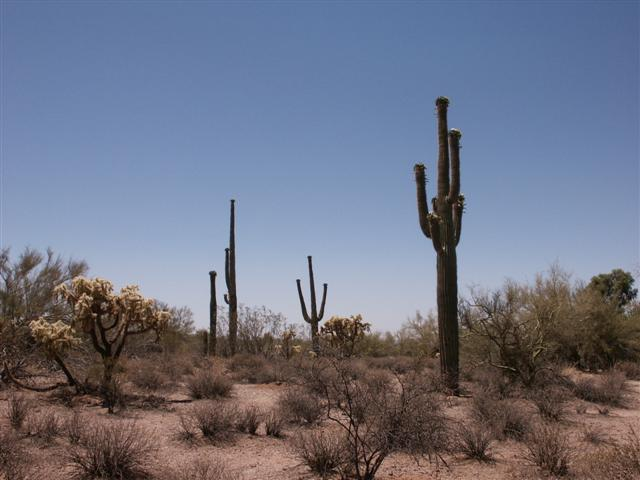 Atmosphere CO2
0.4
Herbivores organic carbon
3
56
Producers organic carbon
Soil 
Organic Carbon
Desert
[Speaker Notes: On the left is a forest marsh ecosystem found in the Midwest of the United States, in Michigan. On the right is a desert ecosystem found in the southwest of the United States, in Arizona. 

Desert photo: http://smolderingink.com/blog/?p=184
Marsh photo: http://plantsamazeme.blogspot.com/2011/09/newaygo.html

Herbivore and Carnivore numbers are estimates. Soil organic carbon and producers were multiplied by 10 so they are easier to interpret and compare with smaller numbers.
Schlesinger “An Analysis of Global Change” pg 142.  Mean plant biomass (kg C m-2)
Desert 0.3
Temperate forest 8
Prairie 3
Cultivated land 1.4
Tropical forest 10.4

Schlesinger pg 157, Soil carbon (kg C m-2)
Temperate forest 11.8
Desert 5.6
Prairie 19.2
Cultivate 12.7
Tropical forest 10.4]
Desert
Prairie
Carnivores organic carbon
Carnivores organic carbon
0.02
0.1
0.1
Atmosphere CO2
Atmosphere CO2
0.4
2
2
Herbivores organic carbon
Herbivores organic carbon
3
30
30
190
190
56
Producers organic carbon
Producers organic carbon
Soil 
Organic Carbon
Soil 
Organic Carbon
[Speaker Notes: On the left is a forest marsh ecosystem found in the Midwest of the United States, in Michigan. On the right is a desert ecosystem found in the southwest of the United States, in Arizona. 

Desert photo: http://smolderingink.com/blog/?p=184
Marsh photo: http://plantsamazeme.blogspot.com/2011/09/newaygo.html

Herbivore and Carnivore numbers are estimates. Soil organic carbon and producers were multiplied by 10 so they are easier to interpret and compare with smaller numbers.
Schlesinger “An Analysis of Global Change” pg 142.  Mean plant biomass (kg C m-2)
Desert 0.3
Temperate forest 8
Prairie 3
Cultivated land 1.4
Tropical forest 10.4

Schlesinger pg 157, Soil carbon (kg C m-2)
Temperate forest 11.8
Desert 5.6
Prairie 19.2
Cultivate 12.7
Tropical forest 10.4]
Which ecosystem do you think has the most organic carbon?
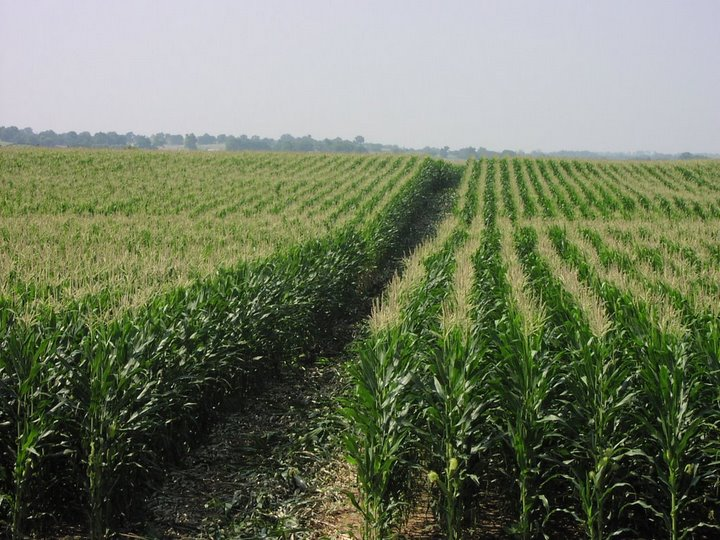 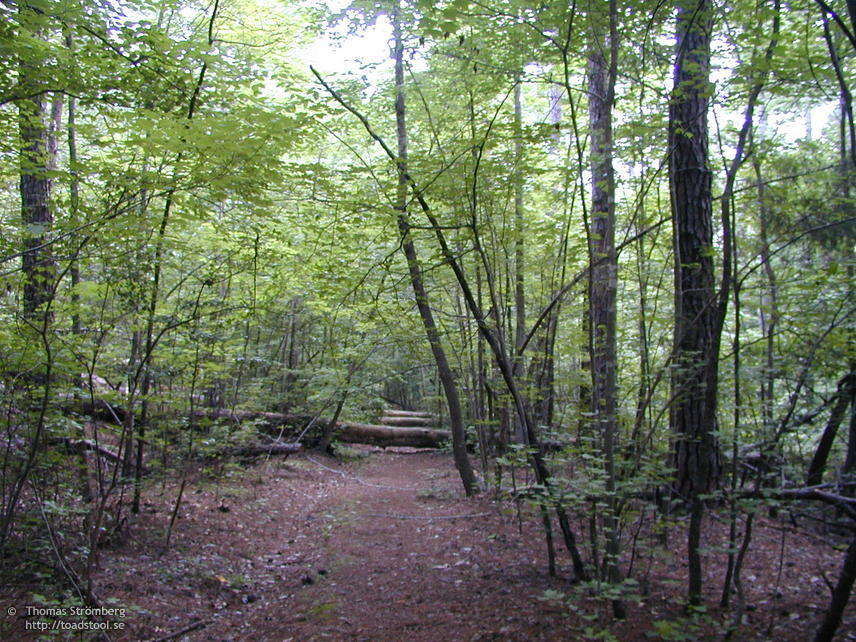 Cornfield
Forest
[Speaker Notes: On the left is a corn field. On the right is a forest.

Farm photo:http://blog.risingbricsam.com/?attachment_id=1441
Forest photo: http://www.fcps.edu/islandcreekes/ecology/forest.htm]
Notice the pattern of organic carbon pool sizes
Carnivores organic carbon
0.1
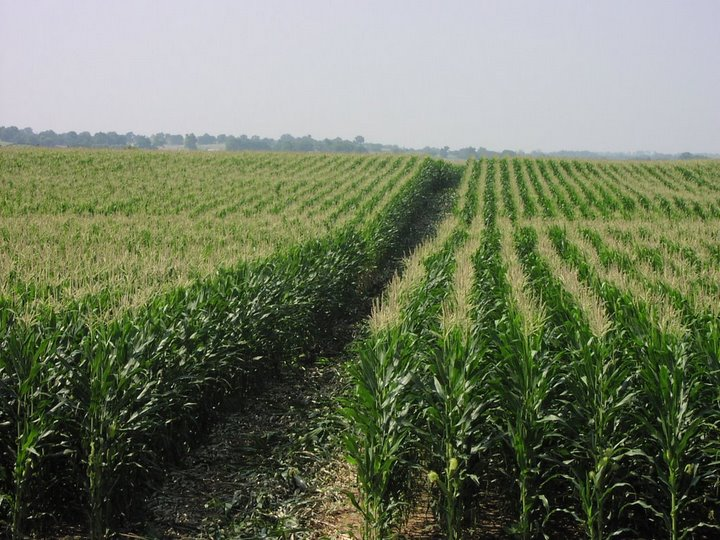 Atmosphere CO2
1
Herbivores organic carbon
14
127
Producers organic carbon
Soil 
Organic Carbon
Cornfield
[Speaker Notes: On the left is a corn field. On the right is a forest.

Farm photo:http://blog.risingbricsam.com/?attachment_id=1441
Forest photo: http://www.fcps.edu/islandcreekes/ecology/forest.htm

Herbivore and Carnivore numbers are estimates. Soil organic carbon and producers were multiplied by 10 so they are easier to interpret and compare with smaller numbers.
Schlesinger “An Analysis of Global Change” pg 142.  Mean plant biomass (kg C m-2)
Desert 0.3
Temperate forest 8
Prairie 3
Cultivated land 1.4
Tropical forest 10.4

Schlesinger pg 157, Soil carbon (kg C m-2)
Temperate forest 11.8
Desert 5.6
Prairie 19.2
Cultivate 12.7
Tropical forest 10.4]
Notice the pattern of organic carbon pool sizes
Carnivores organic carbon
0.7
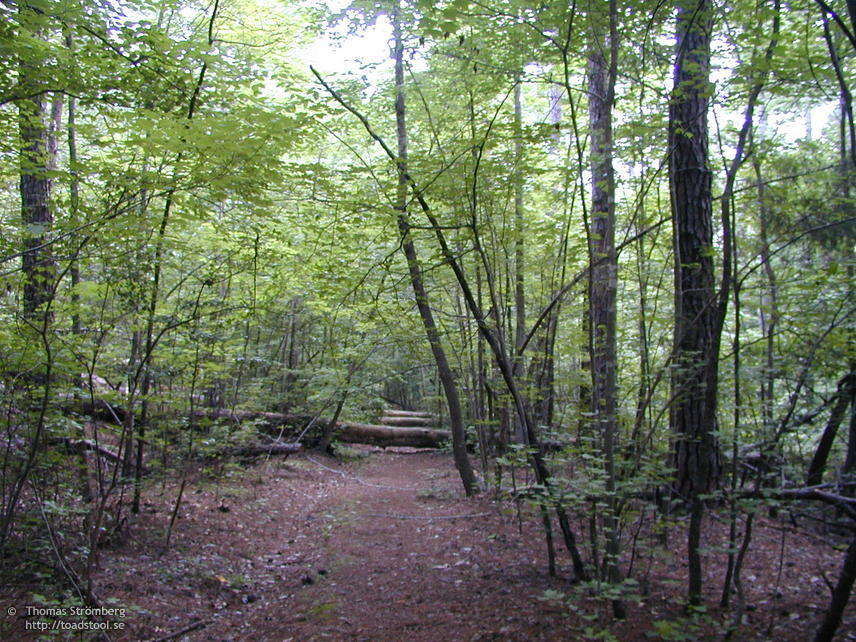 Atmosphere CO2
9
Herbivores organic carbon
80
118
Producers organic carbon
Soil 
Organic Carbon
Forest
[Speaker Notes: On the left is a corn field. On the right is a forest.

Farm photo:http://blog.risingbricsam.com/?attachment_id=1441
Forest photo: http://www.fcps.edu/islandcreekes/ecology/forest.htm

Herbivore and Carnivore numbers are estimates. Soil organic carbon and producers were multiplied by 10 so they are easier to interpret and compare with smaller numbers.
Schlesinger “An Analysis of Global Change” pg 142.  Mean plant biomass (kg C m-2)
Desert 0.3
Temperate forest 8
Prairie 3
Cultivated land 1.4
Tropical forest 10.4

Schlesinger pg 157, Soil carbon (kg C m-2)
Temperate forest 11.8
Desert 5.6
Prairie 19.2
Cultivate 12.7
Tropical forest 10.4]
Forest
Cornfield
Carnivores organic carbon
Carnivores organic carbon
0.7
0.1
0.1
Atmosphere CO2
Atmosphere CO2
9
1
1
Herbivores organic carbon
Herbivores organic carbon
80
14
14
118
127
127
Producers organic carbon
Producers organic carbon
Soil 
Organic Carbon
Soil 
Organic Carbon
[Speaker Notes: On the left is a corn field. On the right is a forest.

Farm photo:http://blog.risingbricsam.com/?attachment_id=1441
Forest photo: http://www.fcps.edu/islandcreekes/ecology/forest.htm

Herbivore and Carnivore numbers are estimates. Soil organic carbon and producers were multiplied by 10 so they are easier to interpret and compare with smaller numbers.
Schlesinger “An Analysis of Global Change” pg 142.  Mean plant biomass (kg C m-2)
Desert 0.3
Temperate forest 8
Prairie 3
Cultivated land 1.4
Tropical forest 10.4

Schlesinger pg 157, Soil carbon (kg C m-2)
Temperate forest 11.8
Desert 5.6
Prairie 19.2
Cultivate 12.7
Tropical forest 10.4]
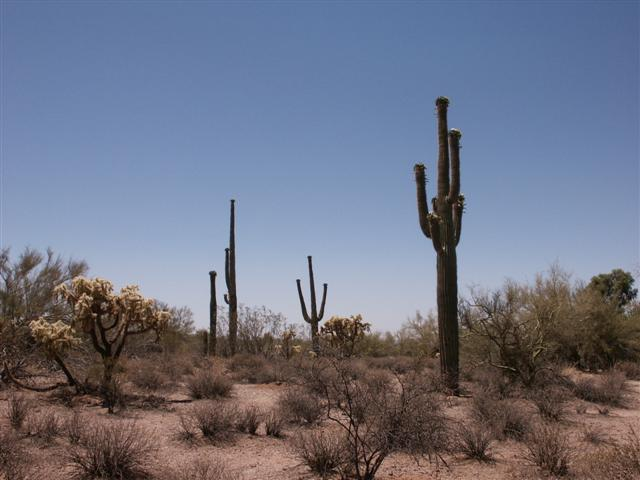 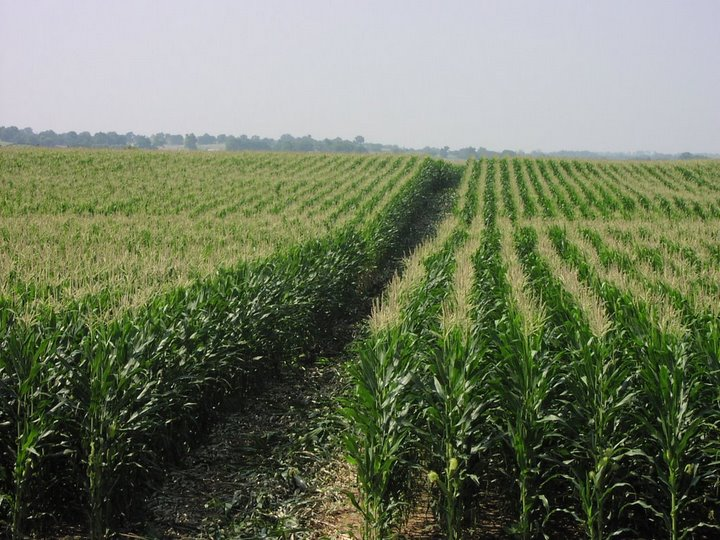 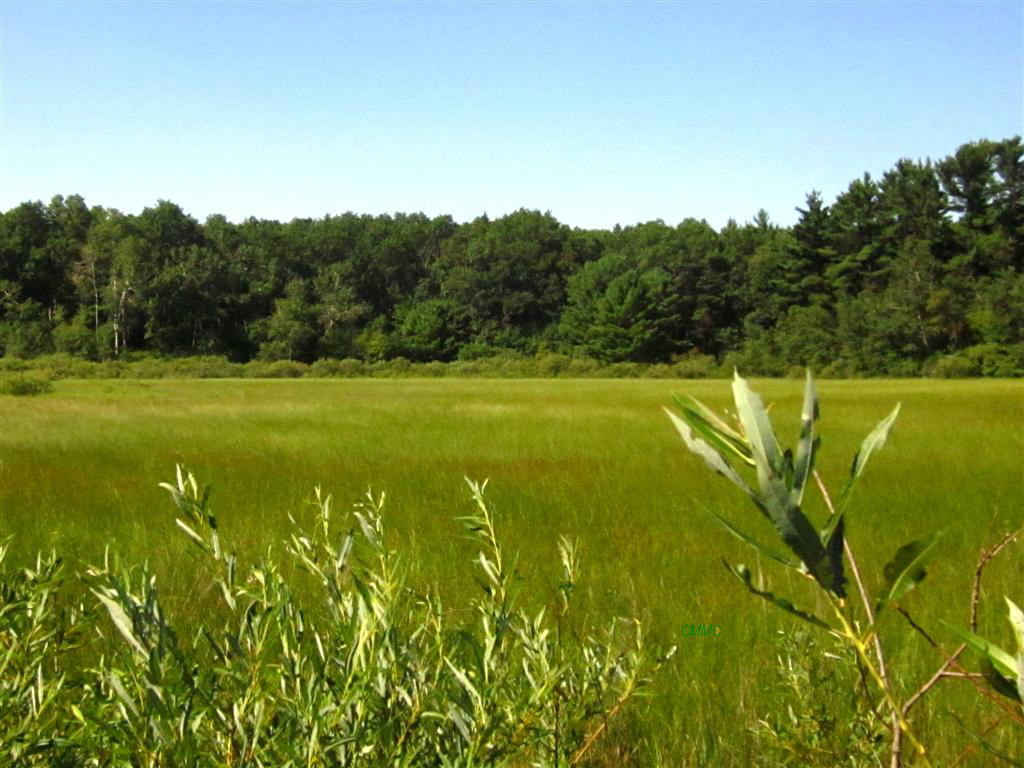 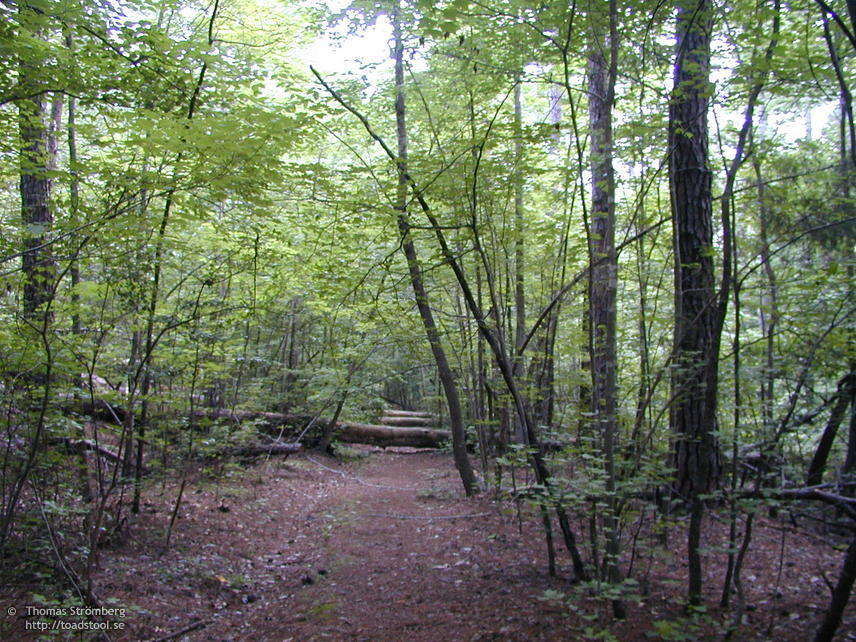 Forest
Cornfield
Prairie
Desert
Carnivores organic carbon
Carnivores organic carbon
Carnivores organic carbon
Carnivores organic carbon
0.7
0.1
0.1
0.02
Atmosphere CO2
Atmosphere CO2
Atmosphere CO2
Atmosphere CO2
9
1
2
0.4
Herbivores organic carbon
Herbivores organic carbon
Herbivores organic carbon
Herbivores organic carbon
80
14
118
127
30
190
3
56
Producers organic carbon
Producers organic carbon
Producers organic carbon
Producers organic carbon
Soil 
Organic Carbon
Soil 
Organic Carbon
Soil 
Organic Carbon
Soil 
Organic Carbon
[Speaker Notes: On the left is a corn field. On the right is a forest.

Farm photo:http://blog.risingbricsam.com/?attachment_id=1441
Forest photo: http://www.fcps.edu/islandcreekes/ecology/forest.htm

Herbivore and Carnivore numbers are estimates. Soil organic carbon and producers were multiplied by 10 so they are easier to interpret and compare with smaller numbers.
Schlesinger “An Analysis of Global Change” pg 142.  Mean plant biomass (kg C m-2)
Desert 0.3
Temperate forest 8
Prairie 3
Cultivated land 1.4
Tropical forest 10.4

Schlesinger pg 157, Soil carbon (kg C m-2)
Temperate forest 11.8
Desert 5.6
Prairie 19.2
Cultivate 12.7
Tropical forest 10.4]
What pattern did you notice in all of the ecosystems?
Soil is largest pool organic carbon
Producers are bigger than herbivores
Herbivores are bigger than consumers
Consumers are the smallest pool of organic carbon
An unanswered question:
Why does this pattern exist in ecosystems?
What are the processes that cause this pattern?